CISGKoupě a prodej zboží - co a jak (čím) je regulováno. Právní úprava mezinárodní kupní smlouvy. Jak se smlouvy uzavírají - kontraktační proces. Obchodní podmínky.
Radovan Malachta
5. 10. 2022
1
JUDr. Malachta Radovan - KMEP
Právní režim mezinárodní kupní smlouvy
2
JUDr. Malachta Radovan - KMEP
Brainstorming na úvod
Koupili jste si boty v obchodě. Chcete znát délku reklamační lhůty. Zamyslete se, co všechno může upravovat práva a povinnosti kupujícího/prodávajícího v mezinárodní kupní smlouvě. Kam se podíváte, kde všude může být upraveno, Vaše „právo na reklamaci“?
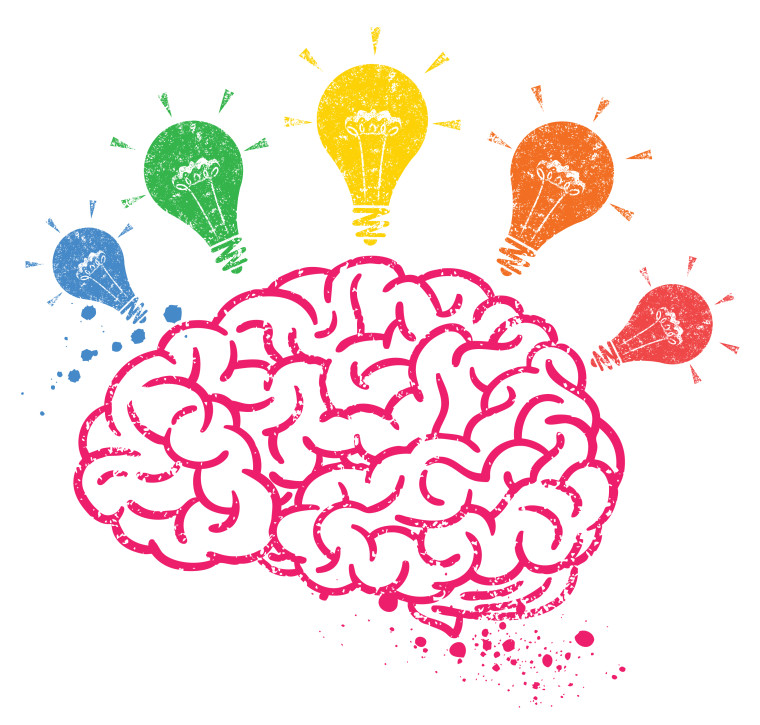 3
JUDr. Radovan Malachta - KMEP
PRÁVNÍ PŘEDPISY
OBCHODNÍ PODMÍNKY
PRAXE STRAN
ZÁSADY
KUPNÍ SMLOUVA
OBCHODNÍ ZVYKLOSTI
4
JUDr. Radovan Malachta - KMEP
Právní režim mezinárodní kupní smlouvy
Praxe stran 
Kupní smlouva (+ včleněné obchodní podmínky) 
Obchodní zvyklosti
CISG 
pro mezery kolizní normy

Právní zásady – rámec pro vše / slouží pro výklad
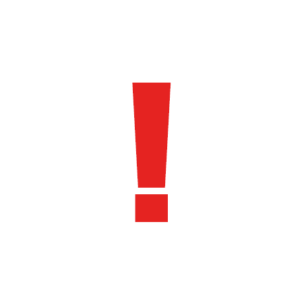 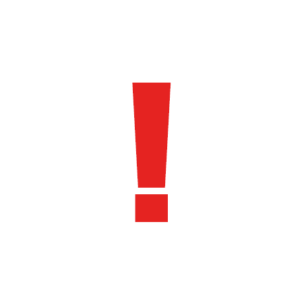 5
Mgr. Malachta, KMEP
Čl. 9/1 CISG: Zvyklosti a praxe stran
projevená vůle stran	 závaznost 
zavedená praxe
příklad s reklamačními lhůtami
opakované souladné chování stran – četnost, doba trvání
u stejného typu vztahu, u stejného kupujícího a prodávajícího 
dohodnuté zvyklosti (individuální)
strany se na nich dohodnou
Čl. 29/2 CISG
6
JUDr. Radovan Malachta - KMEP
Čl. 9/2 CISG: Mezinárodní obchodní zvyklosti
normativní, mezin. obchodní zvyklosti, aplikace bez projevené vůle stran
obě strany zvyklost znaly nebo měly znát
zvyklost je v MO v široké míře známa stranám smlouvy téhož druhu v příslušném obchodním odvětví a zpravidla je jimi dodržována
nemusí znát všechny osoby dané branže
v době uzavření smlouvy
subjektivní povaha, možnost seznámit se
pokud není dohodnuto jinak – je možné vyloučit jejich dopad, modifikace
aniž by strany zvyklost znaly – stačí, že měly znát (už jen to, že osoba vstupuje do obchodování s určitým zbožím = má znát pravidla)
7
JUDr. Radovan Malachta - KMEP
Kupní smlouva a obchodní podmínky
to, co si strany upraví do kupní smlouvy, má přednost před právním předpisem 
pokud si něco strany neupraví (nechtějí, zapomenou, nepotřebují), pak najdou pravidla v právním předpise
viz dále
8
JUDr. Malachta Radovan - KMEP
CISGÚmluva OSN o smlouvách o mezinárodní koupi zboží
9
JUDr. Malachta Radovan - KMEP
CISG: Contracts for the International Sale of Goods
Komise pro mezinárodní obchodní právo (UNCITRAL) – zřízená OSN
přijata 1980 ve Vídni, v platnosti od 1988 (proto též Vídeňská úmluva)
k 5.10.2022 – 95 států




Proč je to nejvýznamnější dokument v oblasti mezinárodní koupě/prodeje zboží?
10
JUDr. Radovan Malachta - KMEP
CISG: seznam smluvních států a výhrad
https://uncitral.un.org/en/texts/salegoods/conventions/sale_of_goods/cisg/status
11
JUDr. Radovan Malachta - KMEP
Výhrady: čl. 92 až 96
= jednostranné prohlášení státu při podpisu / ratifikaci přijetí / schválení / přístupu k CISG
představuje výjimku z aplikace některého ustanovení (či několika ustanovení) 
výhrada může být stažena kdykoliv zpět
příklad: kupní smlouva – bezformálnost (uzavřena ústně, písemně, jinak) – některé státy mohou požadovat jen písemnou formu
12
JUDr. Radovan Malachta - KMEP
MEZINÁRODNÍ
KOUPĚ 
ZBOŽÍ
13
JUDr. Radovan Malachta - KMEP
CISG: Co je potřeba ověřit
Jedná se o kupní smlouvu ve smyslu CISG? KOUPĚ
Je předmětem smlouvy zboží ve smyslu CISG a nejedná se o zboží/smlouvu vymezené v čl. 2 této Úmluvy? ZBOŽÍ
Je přítomen mezinárodní prvek? MEZINÁRODNÍ
Strany nevyloučily aplikaci Úmluvy (tzv. autonomie vůle stran).
14
Mgr. Radovan Malachta - KMEP
Jedná se o kupní smlouvu ve smyslu CISG?
Určíme na základě:
povinností prodávajícího (čl. 30) 
dodat zboží
předat doklady, které se ke zboží vztahují 
převést vlastnické právo ke zboží
povinností kupujícího (čl. 53)
zaplatit kupní cenu za zboží
převzít dodávku
KOUPĚ
rámcová smlouva (smíšená) – ANO, pokud ….
15
JUDr. Radovan Malachta - KMEP
Jedná se o kupní smlouvu podle čl. 3 CISG?
nutné rozlišit od smlouvy o dílo 
kupující se zavazuje dodat podstatnou část materiálu
typicky tam, kde zboží má být teprve vyrobeno
výkon práce, poskytnutí služeb 
převážná část závazků spočívá ve vykonání prací nebo poskytnutí služeb – v míře větší než polovina
Co například smlouva o dodávce zboží s povinností montáže?
KOUPĚ
16
JUDr. Radovan Malachta - KMEP
Je předmětem smlouvy zboží ve smyslu CISG? Nejedná se o zboží vymezené v článku 2?
hmotná movitá věc
autonomní výklad pojmu zboží
například i živé zvíře, ropa, plyn, software (pokud je dodáváno zboží vybavené software)
článek 2: negativní výčet (zohledňujte vznik Úmluvy)
nikoliv na spotřebitelské kupní smlouvy!
ZBOŽÍ
17
JUDr. Radovan Malachta - KMEP
Co není zboží/smlouvou – čl. 2 CISG
a) zboží kupovaného pro osobní potřebu, potřebu rodiny nebo domácnosti, ledaže prodávající před uzavřením smlouvy nebo při jejím uzavření nevěděl a ani neměl vědět, že zboží je kupováno k takovému účelu; 
b) na dražbách; 
c) při výkonu rozhodnutí nebo podle rozhodnutí soudu; 
d) cenných papírů nebo peněz; 
e) lodí, člunů, vznášedel nebo letadel; 
f) elektrické energie.
ZBOŽÍ
18
JUDr. Malachta, KMEP
Je přítomen mezinárodní prvek? Čl. 1 CISG
místo podnikání stran v různých státech (čl. 1 odst. 1)
nikoliv tedy sídlo
není důležitá státní příslušnost stran
není důležitá povaha smlouvy (občanská/obchodní)
existence mezinárodního prvku musí být předvídatelná pro strany

čl. 10 CISG – místo podnikání (nejužší vztah ke smlouvě)
MEZINÁRODNÍ
19
JUDr. Radovan Malachta - KMEP
Strany nevyloučily aplikaci Úmluvy jako celku na základě čl. 6 CISG.
princip autonomie vůle stran, dispozitivní povaha
vyloučení jako celku
Ideálně: „Veškeré vztahy vyplývající z této smlouvy se budou řídit českým právem s vyloučením Úmluvy OSN o smlouvách o mezinárodní koupi zboží.“
vyloučení kteréhokoliv ustanovení (pozměnění účinků) 
– výjimky:
čl. 12 (výslovně)
čl. 28 (dovozuje se)
závěrečná ustanovení (z logiky věci)
Nemá vliv na aplikaci 
CISG jako celku
20
JUDr. Radovan Malachta - KMEP
Příklady doložek – vyloučení
Veškeré vztahy vyplývající z této smlouvy se budou řídit českým právem. 
Aplikace Úmluvy OSN o smlouvách o mezinárodní koupi zboží na tuto smlouvu je vyloučena.
21
JUDr. Malachta, KMEP
K tomu ověříme
zda neexistuje jiný předpis, který upravuje taktéž oblast kupní smlouvy (čl. 90 CISG)
zda nemá stát výhradu (čl. 92 až 96 CISG)
zda je splněna časová působnost Úmluvy (čl. 100 CISG)                          s ohledem na smluvní státy
22
JUDr. Radovan Malachta - KMEP
Jak CISG použijeme?
A) Oba státy jsou smluvními státy 
-> CISG se použije jako PŘÍMÁ NORMA

B) Jeden stát je smluvní stát a druhý nesmluvní
-> pokud ustanovení MPS (kolizní normy) odkáží na právo smluvního státu – CISG se použije jako VĚCNÁ NORMA MEZINÁRODNÍHO PRÁVA SOUKROMÉHO
    pokud odkáží na právo nesmluvního státu – CISG se nepoužije

C) Oba státy jsou nesmluvními státy
   CISG se nepoužije
Toto umět nemusíme
23
Mgr. Radovan Malachta - KMEP
Jedná se o kupní smlouvu?
Strana A s místem podnikání v ČR se zavázala, že dodá straně B s místem podnikání v Německu 1000 ks dřevěných židlí. Strana B se zavázala, že zaplatí 50 EUR za 1 židli. 

Strana A s místem podnikání v ČR se zavázala, že dodá straně B s místem podnikání v Německu 1000 ks dřevěných židlí. Strana B se zavázala, že zaplatí 50 EUR za 1 židli. Strana B dodala návrh, dle kterého měly být židle vyrobeny, a současně dodala dřevo na výrobu těchto židlí.
24
JUDr. Malachta, KMEP
Jedná se o kupní smlouvu II?
Strana A s místem podnikání v ČR se zavázala, že dodá straně B s místem podnikání v Německu linku na výrobu nábytku a zároveň se zavázala, že tuto linku namontuje. Cena linky byla 200 000 EUR, cena montáže 10 000 EUR. 

Strana A s místem podnikání v ČR a strana B s místem podnikání v Německu uzavřely leasingovou smlouvu, jejímž předmětem je potravinářský stroj.
25
JUDr. Malachta, KMEP
Příklad I
Společnost Stavebná veža, s.r.o., se sídlem a místem podnikání v Bratislavě uzavřela v srpnu 2022 kupní smlouvu se společností Spolehlivé baráky, s.r.o., se sídlem a místem podnikání v Brně. Předmětem smlouvy byla koupě nemovitosti – rodinného domu, blíže specifikovaného ve smlouvě. 


ČR i Slovensko – smluvní státy
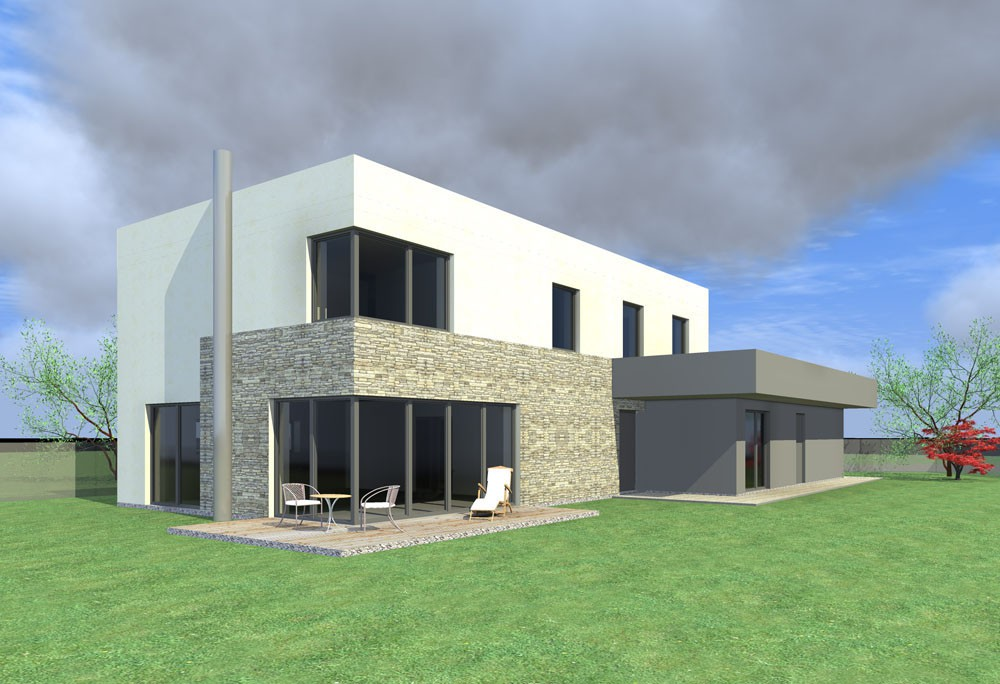 26
Mgr. Radovan Malachta - KMEP
Příklad II
Pan Dvořák s bydlištěm v Brně je vášnivý cyklista. Minulou sobotu se rozhodl dojet na kole až do Vídně. Protože se mu po cestě rozbil tachometr a upadl blatník, zakoupil tachometr a blatník (vše za cenu 35 euro) na Ottarkringer Strasse v obchodě, který provozuje společnost Radsport se sídlem a místem podnikání ve Vídni.


ČR i Rakousko – smluvní státy
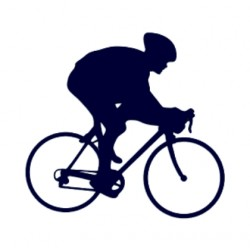 27
Mgr. Radovan Malachta - KMEP
Příklad III
Společnost se sídlem a podnikání v Mexiku se zabývá prodejem mexických doutníků. Kupující, společnost s místem podnikání v ČR, uzavřela s mexickou společností kupní smlouvu v únoru 2022.  Posuď následující modifikace:
a)Součástí smlouvy byla doložka: „Úmluva OSN o smlouvách o mezinárodní koupi zboží se nepoužije.“
b) Součástí smlouvy taková doložka nebyla.
c) Součástí smlouvy byla doložka: „Úmluva OSN 
o smlouvách o mezinárodní koupi zboží se nepoužije 
na specifikaci zboží prodávajícím podle čl. 65 této Úmluvy.“
ČR i Mexiko – smluvní státy
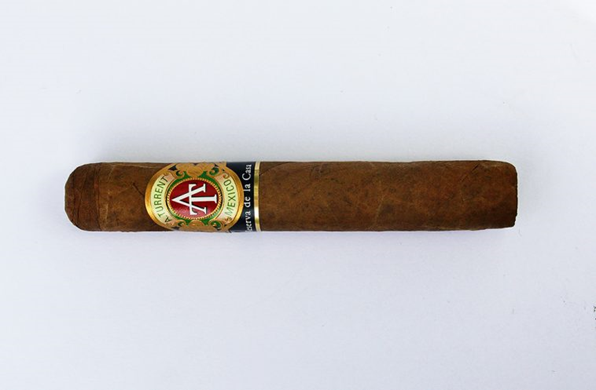 28
Mgr. Radovan Malachta - KMEP
Příklad IV
Pivovar Lucky Bastard s místem podnikání v Brně jako prodávající uzavřel kupní smlouvu v listopadu 2021 s pivovarem s místem podnikání v Římě. Předmětem smlouvy bylo dodání 30 beček piva (1 bečka 30l) 11° Blond za cenu 46 800 Kč. U této otázky proveďte celý aplikační test a rozhodněte, zda se úmluva použije jako přímá norma, či věcná norma mezinárodního práva soukromého.
ČR – smluvní stát
Itálie – smluvní stát
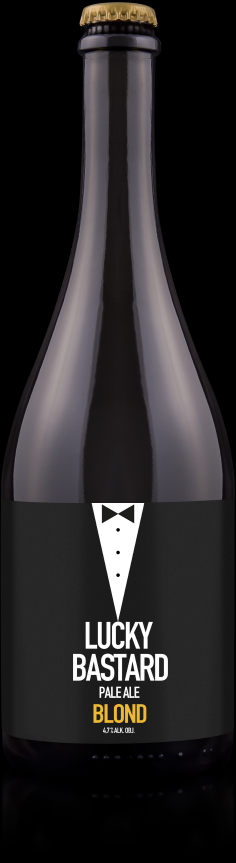 29
Mgr. Radovan Malachta - KMEP
Příklad V
Ponecháme podobný příklad jako v předchozí situaci. Tentokrát bude kupující pivovar na Maltě (sídlo a místo podnikání Valletta). Co kdyby pivovar na Maltě byl prodávajícím, který bude prodávat maltský ležák CISK společnosti Nejrychlejší pivní pohotovost, s.r.o. (kupující) s místem podnikání v Brně.
Řešte z pohledu českého soudu.
ČR – smluvní stát
Malta – nesmluvní stát
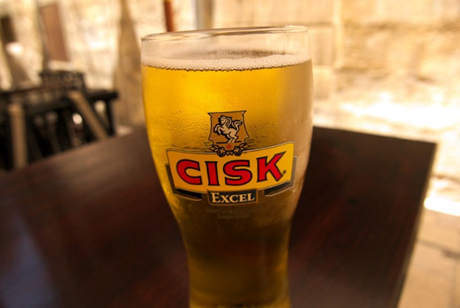 30
Mgr. Radovan Malachta - KMEP
Mezery CISG
CISG neupravuje všechny otázky
vnější mezery = otázky, které nejsou úmluvou upraveny vůbec/výslovně vyloučeny (čl. 4 a 5 CISG, příklady – demonstrativní výčet)
platnost, neplatnost (ustanovení) kupní smlouvy či zvyklosti
věcněprávní účinky smlouvy
odpovědnost prodávajícího za smrt nebo ublížení na zdraví, způsobené zbožím kterékoli osobě
vnitřní mezery = otázky, které jsou úmluvou upraveny částečně, ale ne komplexně (čl. 7/2 CISG, výše úroků z prodlení)
 Úkol: zapřemýšlejte, proč je výše úroků z prodlení vnitřní mezerou úmluvy
Jak určíme tedy právo, kterým se řídí neupravené otázky? Strany v kupní smlouvě/obchodních podmínkách, praxe a zvyklosti stran, pokud ne – pak normy MPS (vnější mezery), zásady a normy MPS (vnitřní mezery)
31
JUDr. Malachta, KMEP
Zásady – principy CISG
autonomie vůle (čl. 6)
zásada dobré víry (čl. 7/1) – obsahuje zákaz zneužívajícího výkonu práva (čl. 29/2), zákaz rozporuplného jednání (čl. 16/2b)
zásada, že výklad chování či jednání strany se děje podle významu, který by takovému jednání přikládala za stejných osobností rozumná osoba v tomtéž postavení jako druhá strana (čl. 8/2)
obecná povinnost spolupráce stran
informační povinnost stran
zásada zrušení smlouvy jako krajního prostředku
plná náhrada utrpěných škod
atd.
32
JUDr. Radovan Malachta - KMEP
Forma smlouvy
33
JUDr. Malachta Radovan - KMEP
Forma smlouvy: čl. 11, 12, 13, 29, 96
bezformálnost (pro samotnou smlouvu i pro její uskutečňování)
nejen na uzavření smlouvy, ale též změny a zrušení (čl. 29/2)

výjimka 1: vůle stran (ujednání stran, zavedená praxe, dohodnuté zvyklosti), mezinárodní zvyklosti – přednost 
výjimka 2: výhrada dle čl. 96: znamená nezávaznost ustanovením, nikoliv nutnost písemné formy!
34
JUDr. Radovan Malachta - KMEP
Článek 29: Forma a změna/zrušení smlouvy
Čl. 29/1: bezformálnost i u změny a zrušení smlouvy
Čl. 29/2: zásada zákazu zneužití formy, zásada dobré víry

„Strana však může svým chováním ztratit možnost dovolávat se tohoto ustanovení v rozsahu, v jakém druhá strana spoléhala na toto chování.“
Viz ona praxe stran
35
JUDr. Radovan Malachta - KMEP
Článek 13
písemná forma – telegram, dálnopis
rozšiřuje se na další formy – fax, email
 23 Cdo 1308/2011 – rozsudek NS ze dne 17. 12. 2013
http://www.nsoud.cz/Judikatura/judikatura_ns.nsf/WebSearch/5B6D52CED7A16A03C1257C7D003576E9?openDocument&Highlight=0,
doložky: „Požadavek písemné formy je splněn i zasláním emailu.“
co ale dnešní doba?
36
JUDr. Radovan Malachta - KMEP
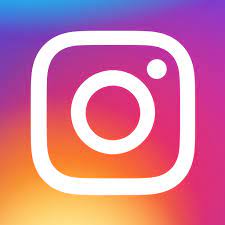 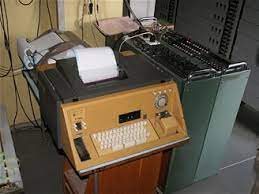 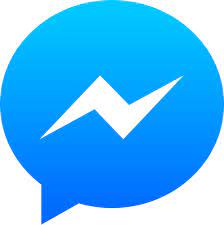 37
JUDr. Radovan Malachta - KMEP
Interpretace (= výklad)
38
JUDr. Malachta Radovan - KMEP
Článek 7 odst. 1 a článek 8 CISG – nutné však odlišovat!

Pravidly v čl. 7 odst. 1 interpretujete Úmluvu jako takovou či její články.

Pravidly v čl. 8 interpretujete ujednání v konkrétní kupní smlouvě uzavřené mezi kupujícím a prodávajícím.
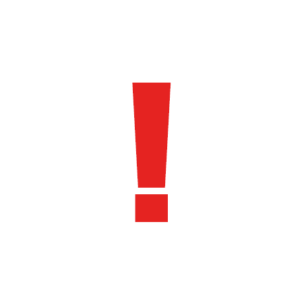 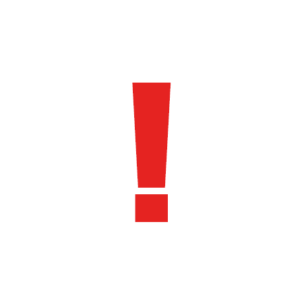 39
JUDr. Malachta Radovan - KMEP
Interpretace CISG: článek 7 odst. 1
http://www.uncitral.org/clout/  	CLOUT
http://www.iicl.law.pace.edu/cisg/cisg 	CISGW3
http://www.unilex.info/dynasite.cfm?dssid=2375&dsmid=14276 UNILEX
výklad – přihlíží se k:
mezinárodní povaze CISG
potřebě podporovat jednotnost při jejím použití
dodržování dobré víry v mezinárodním obchodě
není (jeden jediný) soud, který by výklad úmluvy jednotně
A, Fr, R, Šp, Arab, Čín
judikatura
40
JUDr. Malachta Radovan - KMEP
Intepretace jednání smluvních stran: článek 8
úmysl smluvních stran – co tím strany zamýšlely? („subjektivní pohled“)
kritérium rozumné osoby – jak se na ujednání dívá nestranná třetí osoba („objektivní pohled“)
41
JUDr. Malachta Radovan - KMEP
Kontraktační proces
42
JUDr. Malachta Radovan - KMEP
Kontraktační proces úvodem
čl. 14 až 24 CISG
základ: dva jednostranné projevy vůle: nabídka – přijetí 
mezinárodní obchodní praxe - složitější 
úprava v českém občanském zákoníku
43
JUDr. Malachta Radovan - KMEP
Vyhodnotím, zda se jedná o nabídku (návrh na uzavření smlouvy). Návrh (nabídka, oferta) musí být:
určený jedné nebo několika určitým osobám (personální určitost)
projev vůle navrhovatele být zavázán nabídkou v případě přijetí
dostatečně určitý (obsahová určitost) – musí být označeno zboží (individuálně, druhově) a výslovně nebo nepřímo stanoveno množství a kupní cena zboží nebo musí obsahovat ustanovení umožňující jejich určení
Tyto podmínky musí být splněny (vs. kupní cena), jinak se o nabídku ve smyslu CISG nejedná.
Úprava čl. 14/1 CISG.
Možnosti dalšího vývoje nabídky
Navrhovatel: zrušení, odvolání
Adresát: odmítnutí, přijetí (vs. pozdní přijetí, vs. přijetí se změnami či dodatky)
Analyzuji přijetí nabídky (s příslušnými články) 
zda bylo přijetí včasné (pokud není, tak ….. např. vyhodnocení čl. 21 pozdní přijetí apod.)
zda bylo přijetí bezvýhradné (pokud není, tak …. podstatné/nepodstatné změny podmínky nabídky, zda je to protinávrh atd.)
jakým způsobem byla nabídka přijata (výslovně, ústně, konkludentně), kdy k tomu došlo
Určím okamžik vzniku smlouvy
kterým přesně okamžikem vznikla smlouva (teorii dojití). Čl. 23 a 18/2 CISG.
44
JUDr. Malachta Radovan - KMEP
Účinky nabídky (čl. 15/1)
„Nabídka působí od doby, kdy dojde osobě, které je určena.“ 
teorie dojití 
čl. 15/1 + 24
Zrušení nabídky = zpětvzetí návrhu (čl. 15/2)
musí dojít dříve nebo současně s nabídkou
i nabídky, která je neodvolatelná
právní účinek: zánik návrhu
45
JUDr. Malachta Radovan - KMEP
Odvolání nabídky (čl. 16)
nabídka již došla adresátovi, ale ten ještě neodeslal přijetí 
tu, která je odvolatelná
neodvolatelnost: 
vyplývá, že je neodvolatelná (stanovení určité lhůty pro přijetí či jiným způsobem) 								                        „Návrhem se cítíme vázáni do 5. října 2022.“; „Nabídka je neodvolatelná až do 13. října 2022.“; „firm offer“ 
adresát důvodně spoléhal na neodvolatelnost, jednal podle toho
právní účinek: zánik návrhu
46
JUDr. Malachta Radovan - KMEP
Odmítnutí nabídky (čl. 17)
projev vůle adresáta
okamžikem, kdy odmítnutí dojde navrhovateli (nikoliv odesláním)
lze i neodvolatelnou nabídku
nelze následně přijmout nabídku
47
JUDr. Malachta Radovan - KMEP
48
JUDr. Malachta Radovan - KMEP
Přijetí nabídky (čl. 18)
projev vůle adresáta 
prohlášení (výslovné přijetí) 
jednání naznačující souhlas (konkludentní přijetí za daných podmínek)  – odeslání zboží (čl. 18/3), zaplacení kupní ceny (čl. 18/3), zpracování zboží, otevření akreditivu, zahájení výroby, zaslání účtu
NELZE mlčky, nečinností, ALE – předcházející dohoda, praxe mezi stranami, zvyklosti – pak i mlčením
ústní nabídka – musí být přijata ihned
49
JUDr. Malachta Radovan - KMEP
Doba vázanosti návrhem
přijetí nabídky – účinné dojitím navrhovateli			
do doby, kterou navrhovatel určil v návrhu
není-li určena – rozumná doba – okolnosti případu
ústní nabídka – musí být přijata ihned
50
JUDr. Malachta Radovan - KMEP
Vznik smlouvy čl. 23
smlouva – uzavřena okamžikem, kdy se přijetí návrhu stane účinným 
viz čl. 18/2 – okamžik, kdy vyjádření souhlasu dojde navrhovateli
51
JUDr. Malachta Radovan - KMEP
Pozdní přijetí čl. 21
obecně: přijetí nabídky – včasné
sporné: účinky včasného přijetí, nebo protinávrh? 
čl. 21/1 – navrhovatel vyrozumí adresáta, že pozdní přijetí má účinky přijetí (ústně, odešle zprávu bezodkladně)
čl. 21/2 – „opožděná komunikace“ – přijetí odesláno včas, zpožděno v důsledku přepravy (př. blackout) – účinky přijetí, pokud navrhovatel nevyrozumí adresáta, že nabídku považuje za zaniklou
52
JUDr. Malachta Radovan - KMEP
Zpětvzetí přijetí čl. 22
dojití navrhovateli před okamžikem nebo v okamžiku, kdyby nastaly účinky přijetí
nepostačí tedy včasné odeslání
53
JUDr. Malachta Radovan - KMEP
Modifikované přijetí – čl. 19
obecně: přijetí nabídky – bezvýhradné, jasné, musí obsahově kopírovat návrh
modifikované přijetí: odpověď obsahující dodatky, omezení, odchylky, změny
rozlišení, zda přijetí nabídky se změnami podstatně mění nebo nemění podmínky nabídky
54
JUDr. Malachta Radovan - KMEP
Čl. 19/2: nepodstatné změny podmínky nabídky – považováno za akceptaci, ledaže navrhovatel bez zbytečného odkladu nevyrozumí příjemce návrhu o opaku
pokud nevyrozumí – vznik smlouvy se změnami
Čl. 19/1: podstatné změny podmínky nabídky = odmítnutí nabídky a stává se protinabídkou
Čl. 19/3 – demonstrativní výčet podstatných změn (praxe mezi stranami, zvyklosti mohou vést k jinému závěru) 
úprava v občanském zákoníku
uzavření smlouvy a obchodní podmínky
55
JUDr. Malachta Radovan - KMEP
Příklad kontraktační proces
Prodávající (společnost s místem podnikání ve Španělsku, zabývá se prodejem šatů pro tanec flamenco) po předchozím jednání zaslal v červnu 2022 nabídku kupujícímu (společnost s místem podnikání v ČR). Předmětem smlouvy bylo 250 ks šatů pro tanec flamenco (blíže specifikované v katalogu) za kupní cenu 8 660 euro. Součástí návrhu byla doložka „Návrhem se cítíme zavázáni do 15. srpna 2022“. Nabídka byla učiněna zasláním emailu. Posuďte následující situace, podle povahy otázky najděte oporu ve Vídeňské úmluvě pro svou odpověď: 
musí kupující odpovědět, že nabídku přijímá, rovněž prostřednictvím emailu? 
lze takovou nabídku považovat za neodvolatelnou? 
lze odpověď kupujícího „děkuji za nabídku“ považovat za přijetí nabídky? 
kupující odpověděl, že nabídku přijímá, ale postačí jen 200 ks šatů a žádá snížení kupní ceny. Lze takovou odpověď považovat za přijetí nabídky, nebo protinabídku?
56
JUDr. Malachta Radovan - KMEP
e) kupující odpověděl emailem, že nabídku přijímá, nicméně do předmětu emailu napsal „přijetí nabídky – šaty pro tanec sevillanas“, z obsahu samotného přijetí nabídky však vyplývalo, že měl na mysli šaty pro tanec flamenco, neboť dále již používal výraz flamenco. Lze takovou odpověď považovat za přijetí nabídky, nebo protinabídku? 
f) česká společnost vyjádřila souhlas s nabídkou 2. srpna 2022 prostřednictvím pošty (odeslala obálku s dopisem vyjadřující přijetí nabídky). V důsledku rozsáhlých záplav ve Španělsku, kdy poštovní doručovatelé byli nuceni počkat, až voda opadne, došlo přijetí nabídky navrhovateli až 16. srpna 2022. Okomentujte takové pozdní přijetí nabídky. 
g) česká společnost odeslala přijetí nabídky poštou 5. srpna 2022. Následující den ráno se rozmyslela a chce přijetí vzít zpět. Může tak učinit? Pokud ano, do kterého okamžiku a jaký způsob učinění zpětvzetí byste doporučili? 
h) kupující odeslal emailem souhlas s nabídkou 15. července 2022. O den později došel od prodávajícího email, že nabídku odvolává. Může tak učinit?
57
JUDr. Malachta Radovan - KMEP
Obchodní podmínky
58
JUDr. Malachta Radovan - KMEP
Obchodní podmínky
vypracované stranami (individuálním obchodníkem)
nebo obecně známé (mezinárodní organizace, obchodní společnosti, svazy)
vzorové, adhezní
jazyk obchodních podmínek
seznámení se s OP
59
JUDr. Malachta Radovan - KMEP
Včleňovací doložka
nutnost, aby se OP staly součástí smlouvy
před podpisy stran
OP: zadní strana návrhu, přiloženy ke smlouvě, odkázáno na obecně známé OP
problematické www odkazy?
„Nedílnou součástí této smlouvy jsou obchodní podmínky prodávajícího, které jsou připojeny jako příloha k této smlouvě.“

„Nedílnou součástí této smlouvy jsou obchodní podmínky Evropské hospodářské komise č. …“  (č. 312 - pro mezinárodní prodej citrusových plodů)
60
JUDr. Malachta Radovan - KMEP
Bitva forem/formulářů
Základní předpoklady:
KONSENS STRAN NA MINIMÁLNÍCH ČI NUTNÝCH NÁLEŽITOSTECH SMLOUVY
BĚHEM KONTRAKTACE ZPRAVIDLA NEDOCHÁZÍ K POROVNÁNÍ OBSAHU OP
ROZDÍLY MEZI OP KUPUJÍCÍHO A PRODÁVAJÍCÍHO
koncepce mirror image rule
možnost obrany: „Obchoduji pouze na základě svých obchodních podmínek, veškeré jejich změny musí být mnou výslovně odsouhlaseny.“
řešení: obecně podporují vznik smlouvy 
	knock out rule (UNIDROIT, PECL, NOZ)
	last shot rule
61
JUDr. Malachta Radovan - KMEP
Standardizované způsoby uzavírání smluv
obchodní podmínky individuální nebo vytvořené mezinárodní organizací či svazem
formulářové smlouvy – individualizovaná část (údaje pro každou operaci – odlišení od obchodních podmínek)
návody (guides)
62
JUDr. Malachta Radovan - KMEP
Příklad obchodní podmínky
Společnost A (jako prodávající, sídlo a místo podnikání v ČR) zaslala návrh na uzavření smlouvy dne 30. ledna 2022 společnosti B (sídlo a místo podnikání v Německu). Předmětem smlouvy byly pravidelné dodávky českých sklenářských výrobků, a to v intervalu každý měsíc. Společnost A přiložila jako přílohu PDF a) samotný návrh na uzavření smlouvy, b) obchodní podmínky společnosti A, na které v textu nabídky odkazuje. Společnost B odpověděla obratem dne 31. ledna 2022, že souhlasí a odkázala na své obchodní podmínky, které přiložila rovněž jako přílohu v PDF. Veškerá komunikace probíhala v angličtině. Strany započaly s plněním smlouvy. Spolupráce probíhala bez problémů až do srpnové dodávky, která měla vady (poškrábané sklo, jiné rozměry). Společnost B reklamovala tyto zjevné vady 27. den od dodání zboží v souladu se svými obchodními podmínkami. Společnost A odmítla reklamaci jako pozdní a odkázala na své obchodní podmínky. Společnosti začaly své obchodní podmínky porovnávat. Zjistily tyto nejzásadnější odchylky, ve zbytku byly obchodní podmínky obou společností stejné či obsahově podobné: Obchodní podmínky společnosti A: „Společnost je oprávněna oznámit zjevné vady na zboží nejpozději do 15 dnů od dodání zboží.“ „Veškeré spory vyplývající z této smlouvy budou řešeny u českých soudů.“ Obchodní podmínky společnosti B: „Společnost je oprávněna oznámit zjevné vady na zboží nejpozději do 30 dnů od dodání zboží.“ „Veškeré spory vyplývající z této smlouvy budou řešeny u německých soudů.“
63
JUDr. Malachta Radovan - KMEP
Vymezte obecně předpoklady, aby se obchodní podmínky staly součástí smlouvy. 
Vysvětlete, co znamená pravidlo last shot rule a knock-out rule. V zadaném příkladu určete, zda se součástí smlouvy (případně které z nich) ujednání obchodních podmínek společnosti A/B, pokud se soud přikloní k pravidlu last shot rule a pokud se přikloní k pravidlu knock-out rule. 
Společnost B rovněž namítala, že obchodním podmínkám společnosti A nerozumí, protože jsou v češtině. Posuďte, zda je tato námitka relevantní, a to pro případ, kdy bude vznesena v průběhu kontraktačního režimu před uzavřením smlouvy, a pro případ, kdy bude vznesena až v srpnu/září, tedy v době, kdy se objevily problémy s dodávkou. 
V zadaném příkladu byly obchodní podmínky přiloženy jako příloha v PDF souboru. Staly by se platně součástí smlouvy obchodní podmínky, na které společnost A odkázala prostřednictvím hypertextového odkazu na stránky společnosti www.spolecnostA.cz ? 
Co kdyby na obchodní podmínky společnosti A nebylo v textu emailu/návrhu smlouvy odkázáno, ale byly pouze přiloženy?
64
JUDr. Malachta Radovan - KMEP
DĚKUJI
malachta@mail.muni.cz
65
JUDr. Malachta Radovan - KMEP